Цветковые и хвойные растения
4
д
1
3
п
у
ы
и
г
х
5
т
л
а
к
2
р
а
с
т
е
н
и
е
н
в
к
с
и
и
е
и
е
л
е
т
с
о
л
р
ы
о
д
й
Разнообразие растений
На какие 3 группы делятся все растения?
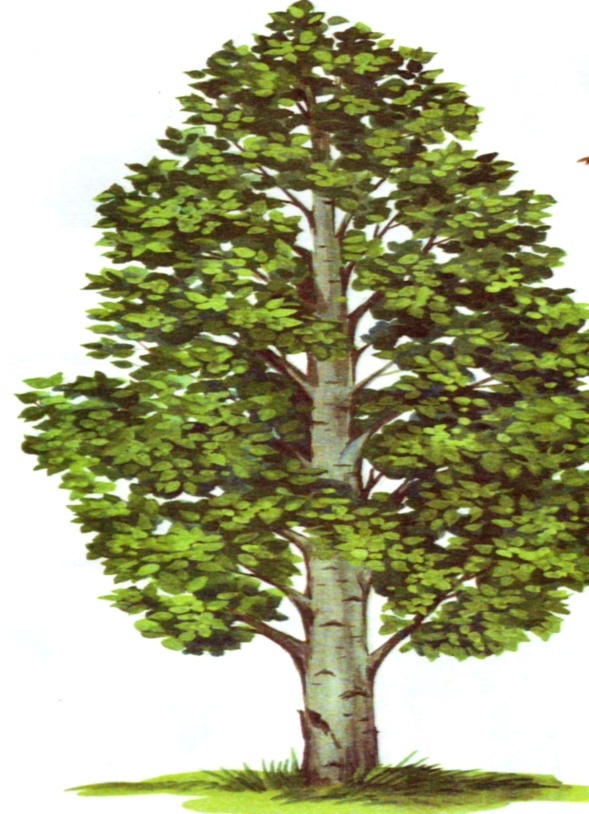 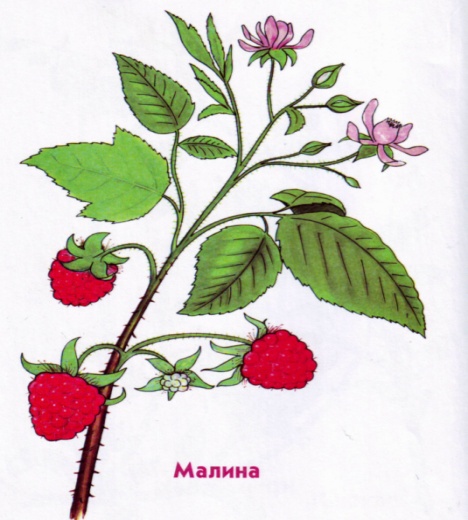 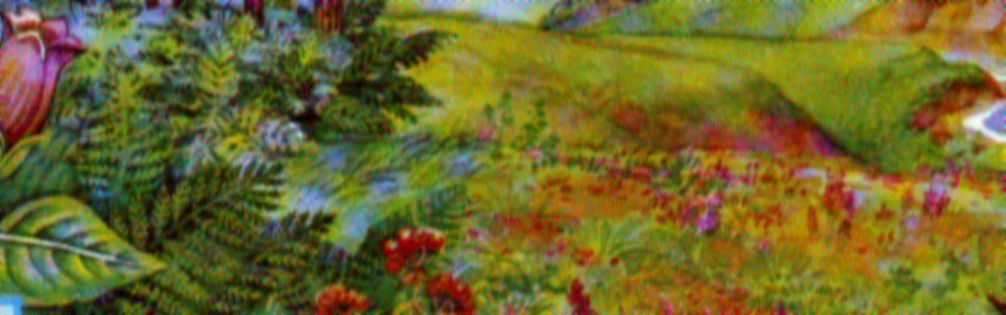 Разнообразие растений
На какие 3 группы делятся все растения?
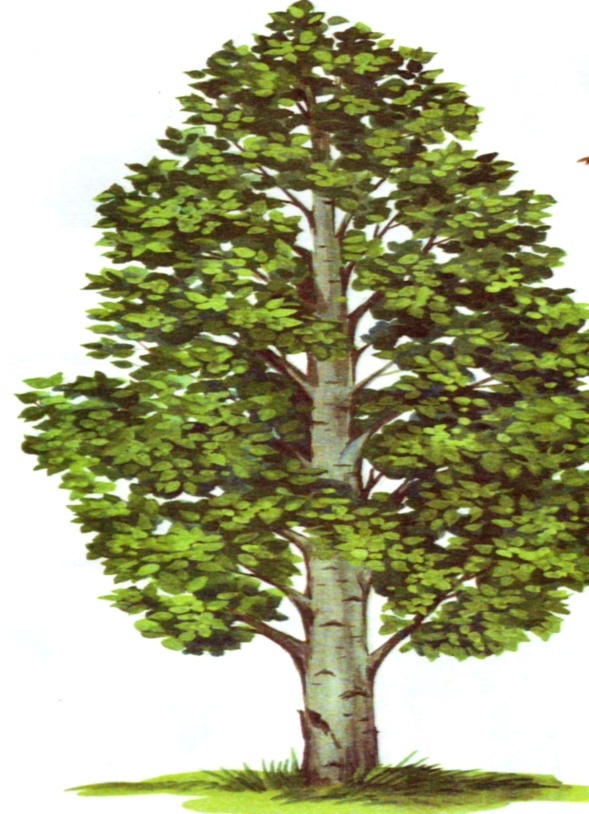 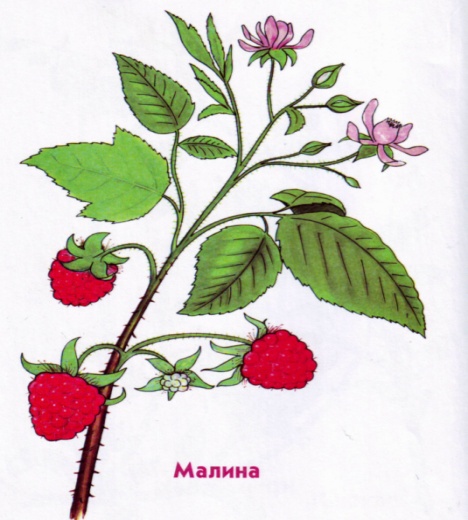 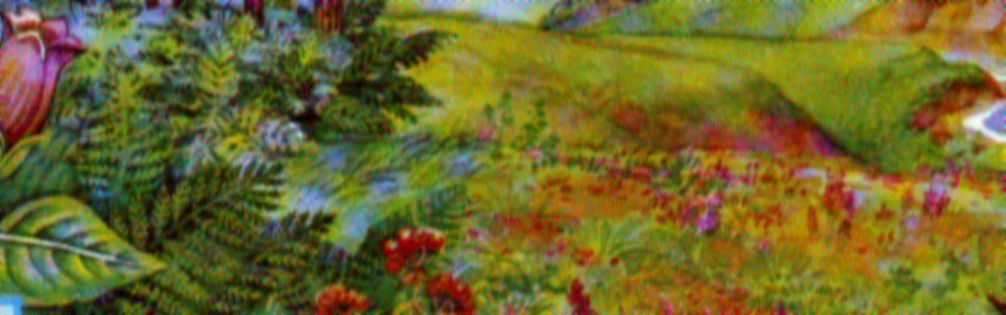 травянистые 
растения
деревья
кустарники
О каких растениях говорят, 
что они цветковые?
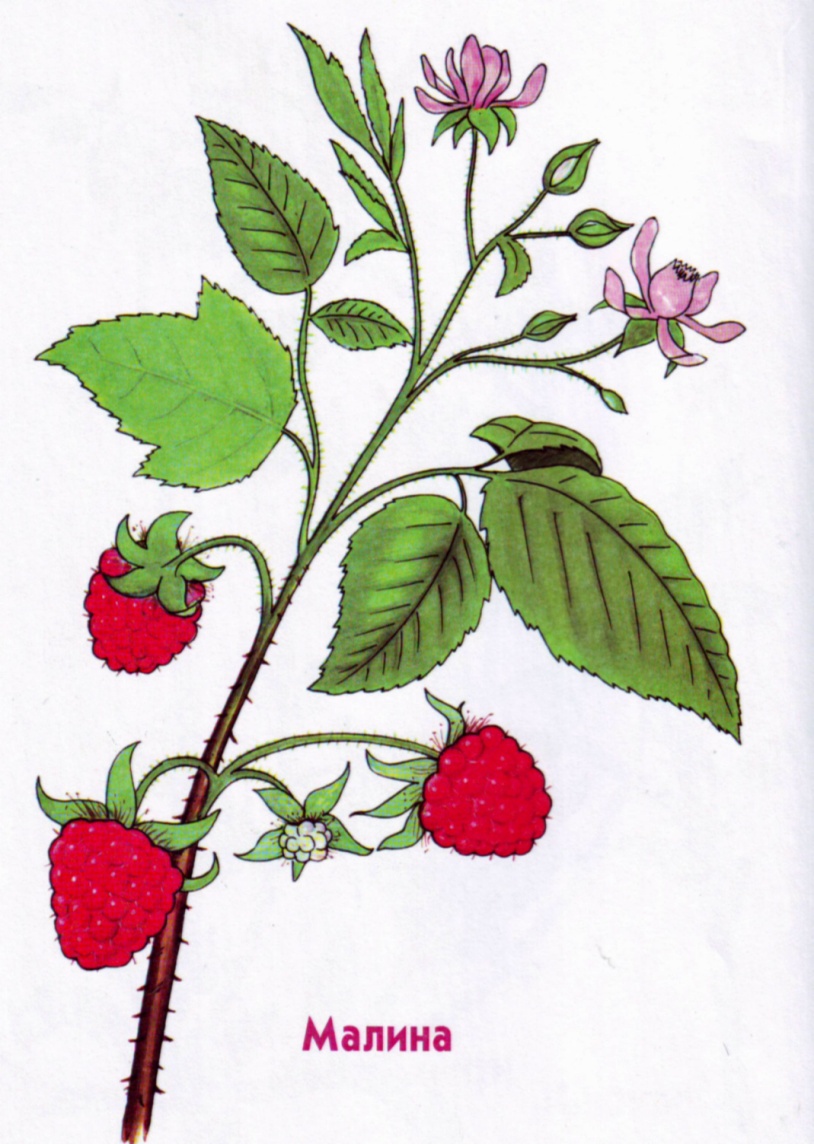 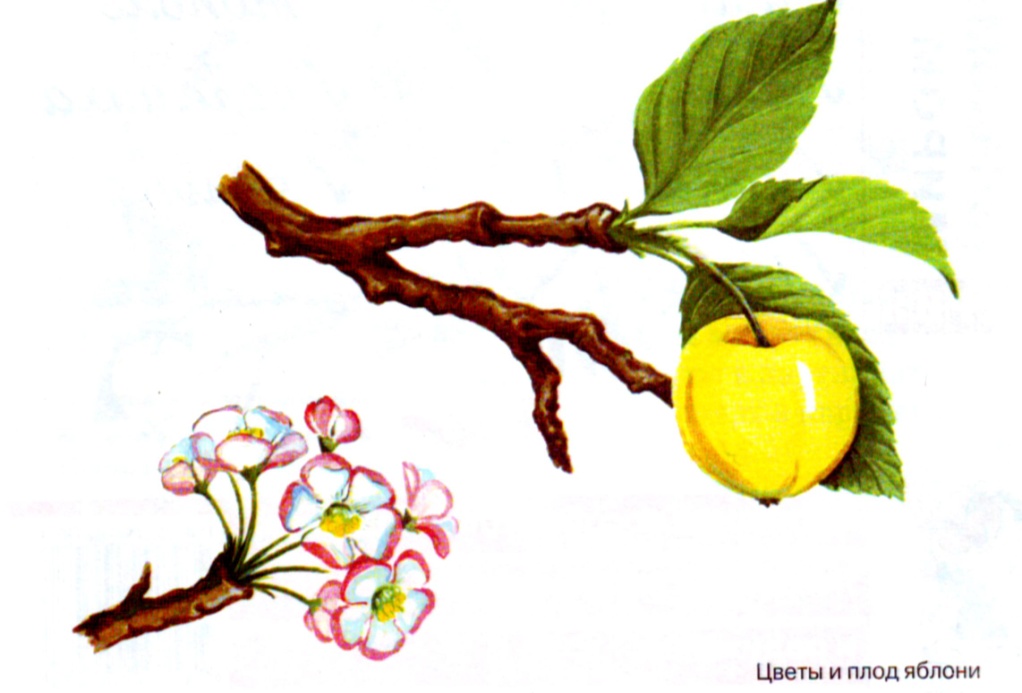 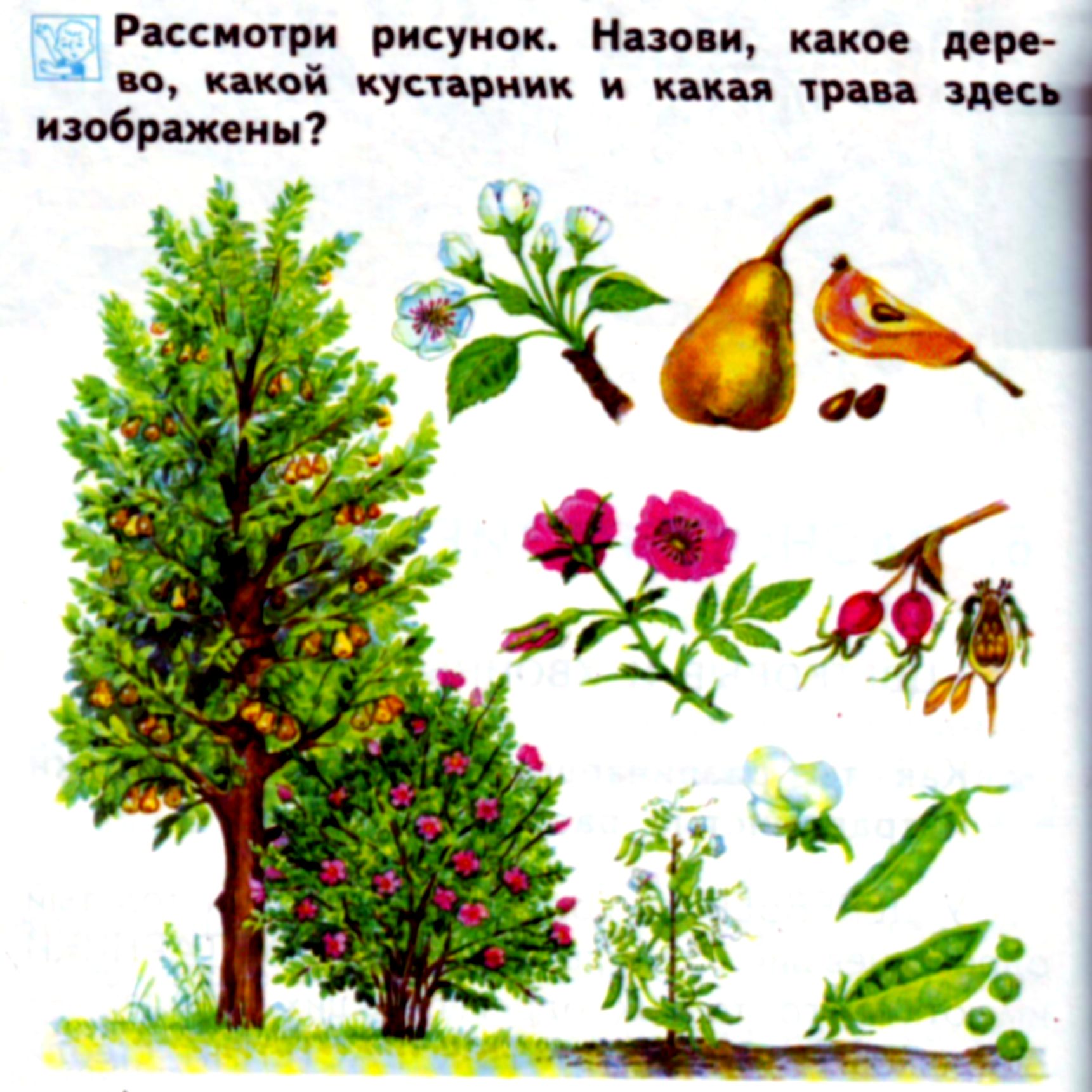 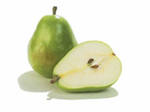 А у хвойных растений есть семена?
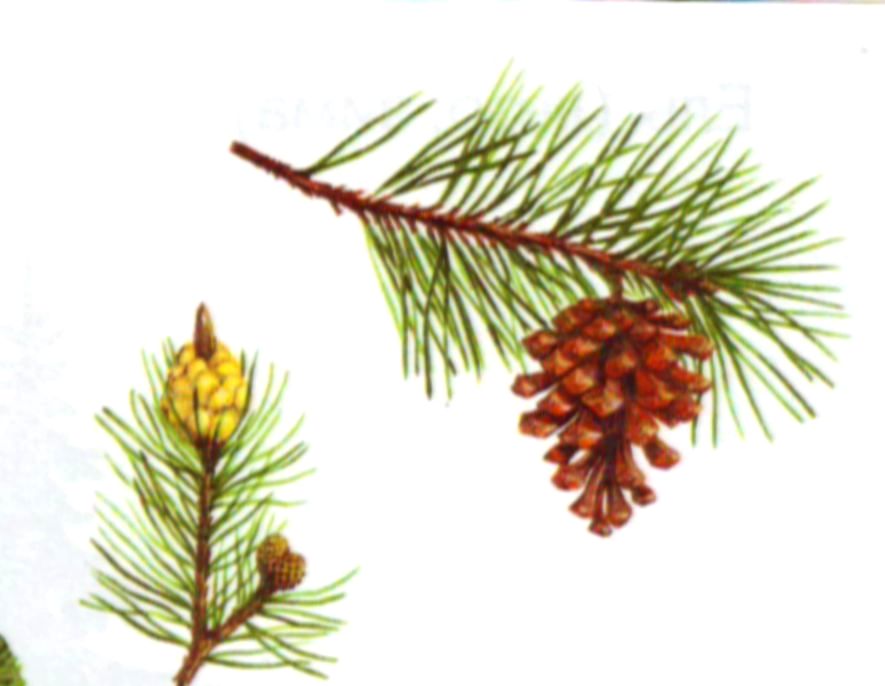 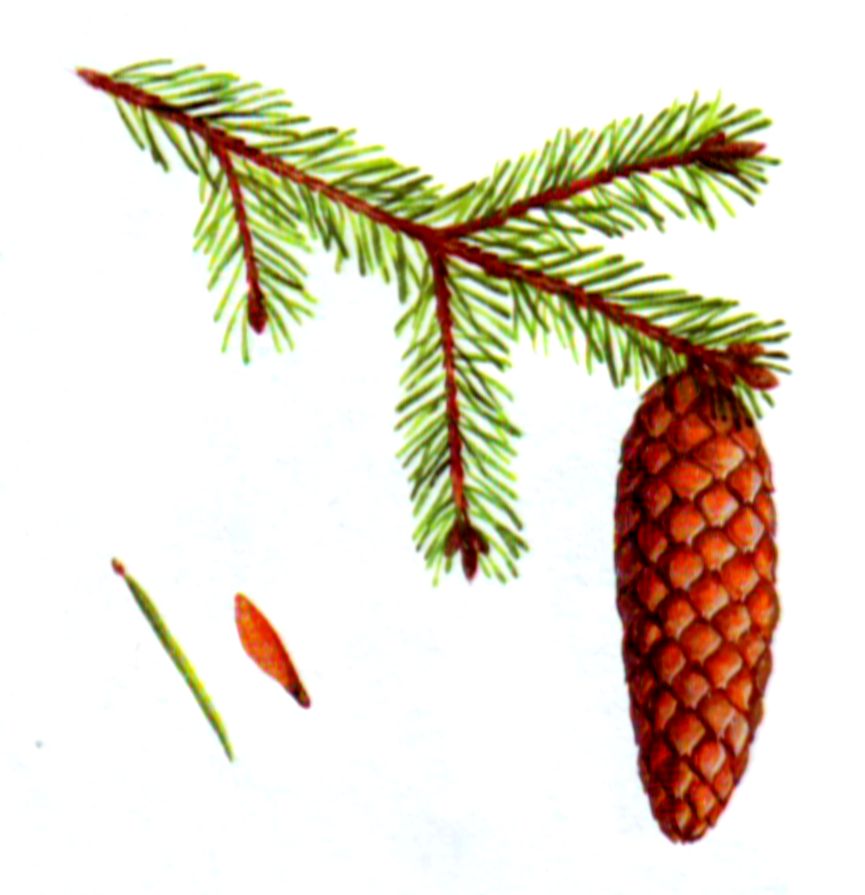 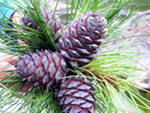 Лиственные
и хвойные растения:
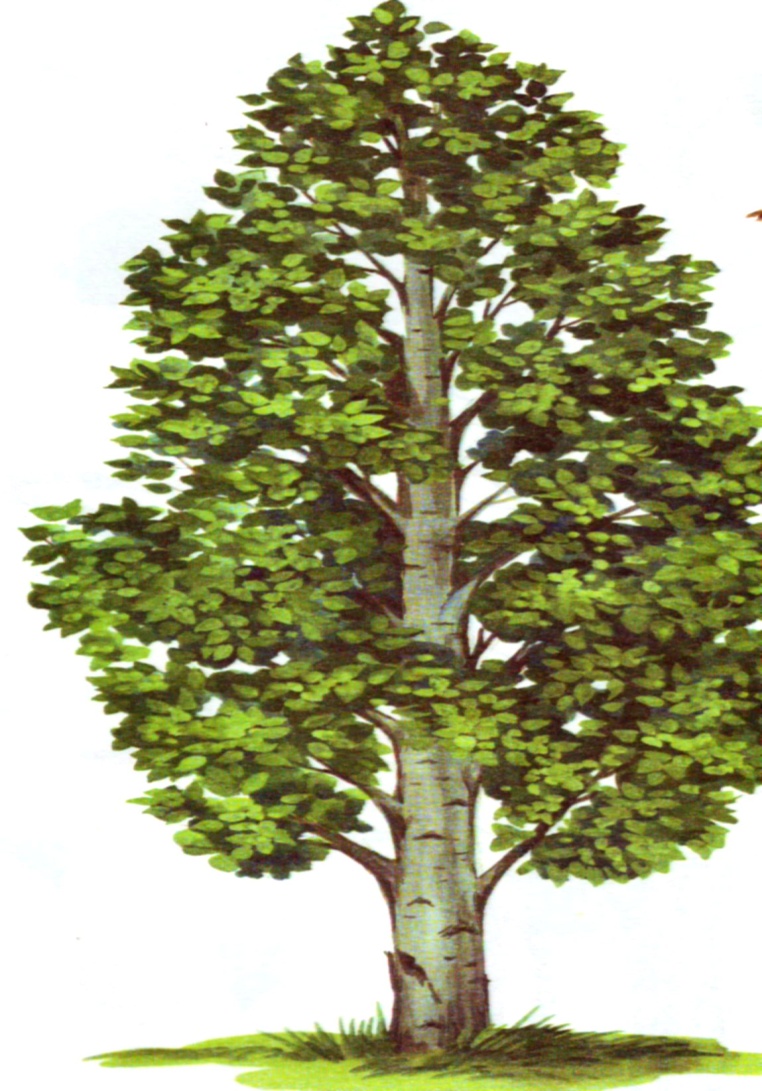 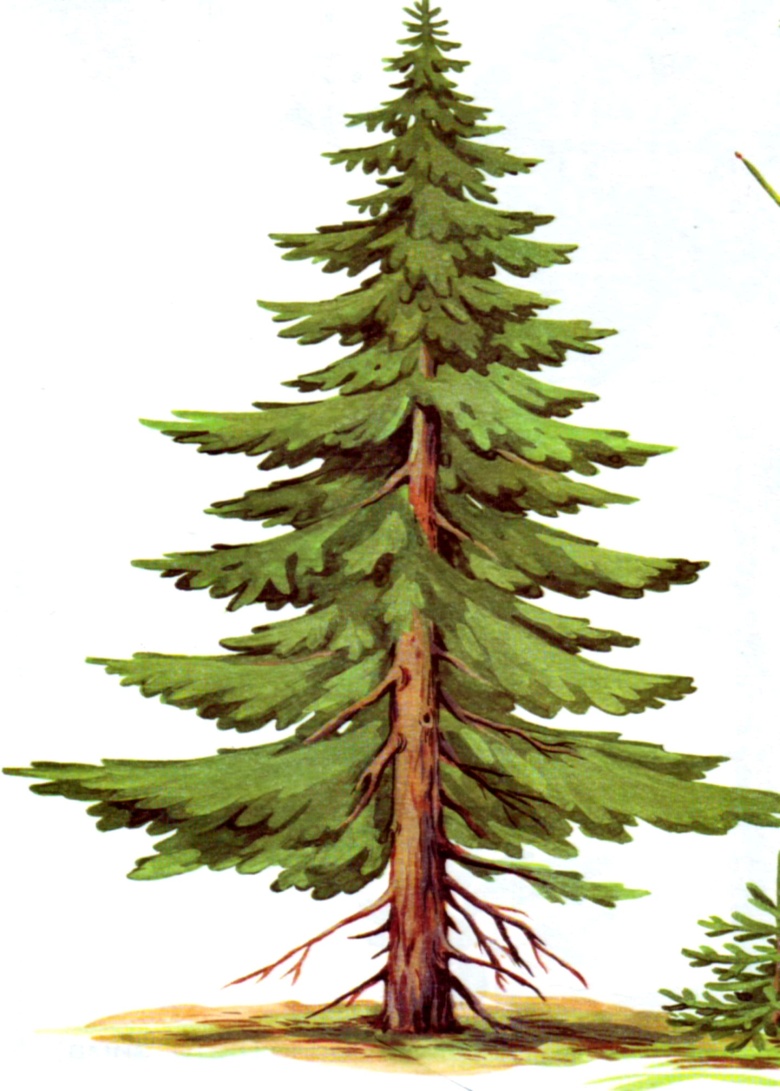 тополь
ель
Домашнее задание
Учебник с.73-75. Рабочая тетрадь с.30
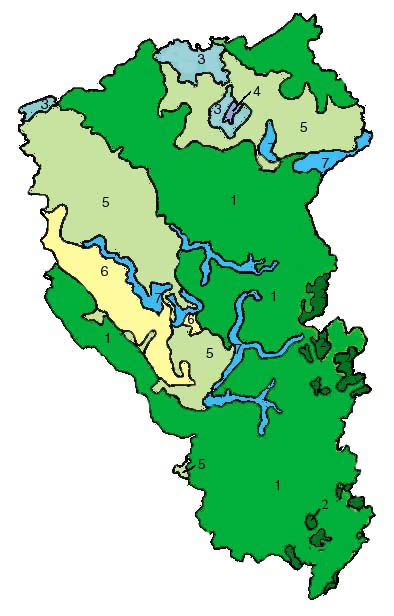 1.Темно -хвойная тайга